Gas Puff Imaging (GPI) in NSTX-U
S.J. Zweben, F. Scotti (LLNL), D.P. Stotler, A. Diallo,  
B. Davis, N. Mandell, J.L. Terry (MIT), W. Han (MIT)
• 		Previous GPI in NSTX (up to 2010)
•    	New GPI hardware for NSTX-U
• 		GPI results from 2016 run
•    	Planned XPs and analysis
NSTX-U Results Review Sept. 2016
1
Gas Puff Imaging (GPI) Diagnostic on NSTX
•	D2 gas puffed from GPI manifold on outer wall above midplane 

•    Da light emission from gas puff viewed from along local B field

• 	Fluctuations in Da light emission interpreted as ñ turbulence
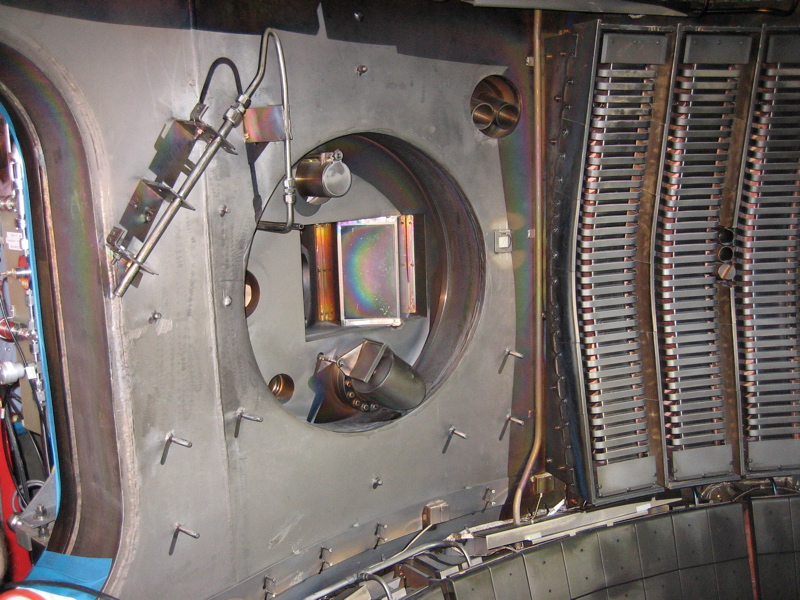 GPI gas 
puffer
Da emission
from puff
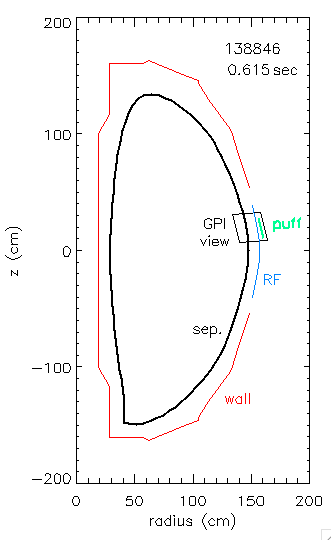 RF limiter
B field
GPI 
view
GPI optical
viewport
2
2
Example of NSTX GPI Data
•  Exposure time/frame = 2.1 µsec/frame @ 400,000 frames/sec
radial
24 cm
1 msec movie
H-mode
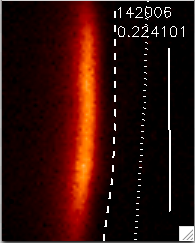 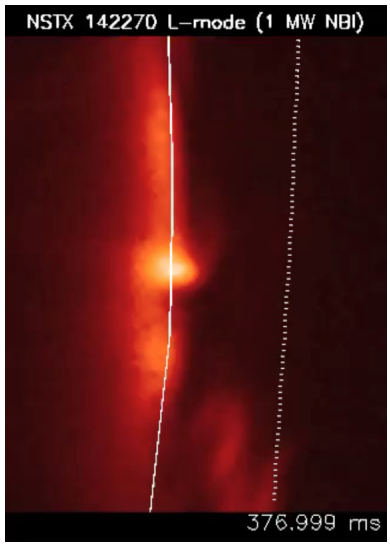 separatrix
RF ant.
poloidal
30 cm
time (msec)
3
movies at http://w3.pppl.gov/~szweben/NSTX2013/NSTX2013.html
Analysis of Previous GPI Results
•    We have outstanding database of GPI data from 2010 run,
		including ~320 good shots (thanks to R. Maqueda)

•   	Many papers have been written to describe this data and to 
		compare the results with theory (thanks to J. Myra et al)

•	 The results are similar to many other devices, e.g. MAST
Yet the GPI data on edge turbulence is still not well understood, 
		so further measurements and comparisons with theory 
			and simulation (e.g. XGC-1) are appropriate
4
New GPI Hardware for NSTX-U
•   New coherent imaging bundle (x3 larger signal)

•   New Da optical filter (x2-3 larger signal)

•   New zoom lens (from ~5 mm to ~1 mm optical resolution)
look for possible small-scale structure in edge turbulence
 
  reduce GPI gas puff rate for lower edge perturbation

   increase GPI gas puff length when needed to ≥ 1 sec
5
GPI Results from 2016 Run
4 msec movie
•   No GPI gas puff (piezo not connected),
	   but rest of GPI system worked well

•   Can see good signal in Da background
	   light at 100 kHz (vs. 400 kHz in NSTX)

•	Edge turbulence looks as expected, but
	   difficult to analyze due to 3-D effects

•	Signal useful for comparison with ENDD 
	   neutral measurement (Stotler, Scotti)
6
Planned GPI Hardware for NSTX-U
•   	9x10 APD array for higher S/N in GPI (brought from C-Mod)

•	Fast camera view of GPI puff from across machine (Scotti)

•	Helium line ratio measurement of edge Te and ne profiles 
	   using GPI view, initially at f ≤1 kHz (Wisconsin/Padova)

Future:

•	Additional GPI view(s) for measuring 3-D filament structure

•	Better collimated gas manifold for higher spatial resolution

•	Remote control of GPI pan/zoom for small-scale structure
7
Planned XPs for NSTX-U
•  	Search for small-scale edge turbulence structure at  kpolri ~ 1
		(Mandell, Ren, Guttenfelder)

•  	Correlation of edge turbulence with heat flux SOL width and
		XGC-1 results (Gray, Chang)

•	Continue study of L-H transition (Diallo, Stoltfus-Dueck)

•   	Measure edge q(r) from turbulence filament tilt angle using 
		GPI + side view fast camera, like SAMI (Scotti)
Analyze 2010 GPI database for effects on edge turbulence of: divertor geometry, divertor detachment, RF fields, and RMP perturbations, to motivate other possible XPs for next run
8